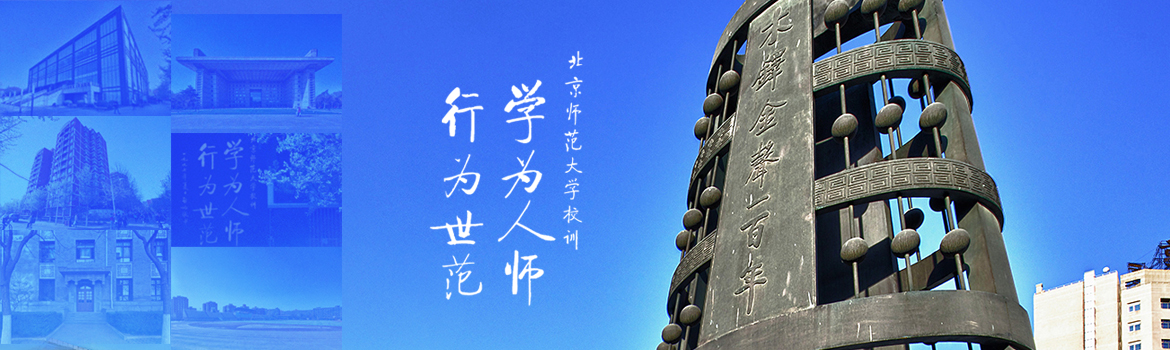 无处不在的数学
保继光
2014-05-14
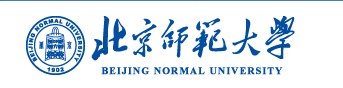 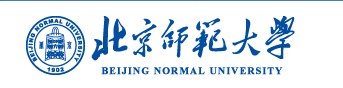 序 言
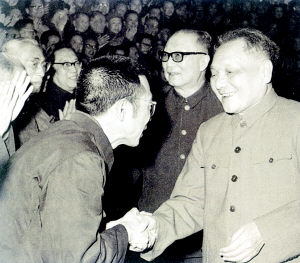 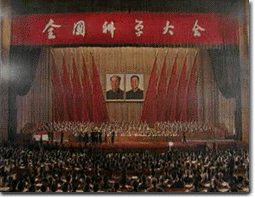 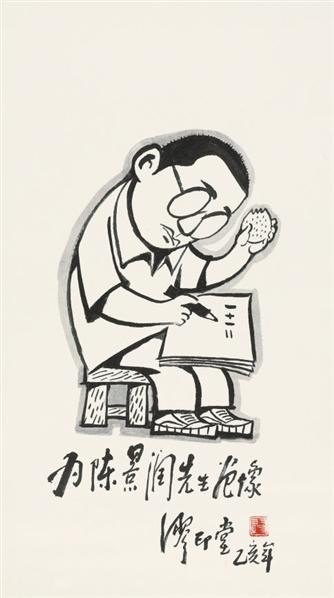 著名数学家陈景润带入我们这一代走进数学春天，却同时给社会留下了挥之不去的负面影响。提到数学，人们就联想到“纯理论”和“书呆子”，敬而远之。虽然人们对数学重要性的认识在不断提高，但社会对数学重要性的认同绝大多数是从众的。
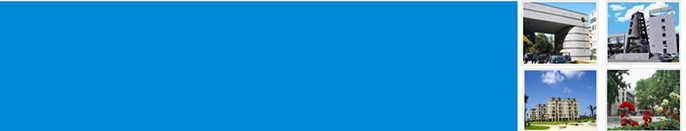 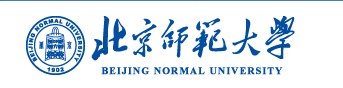 文学与数学
 生活与数学 
 成功与数学
 强国与数学
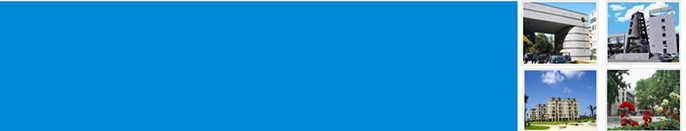 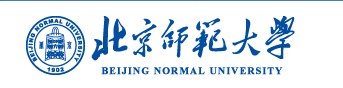 …
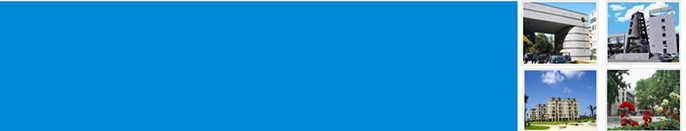 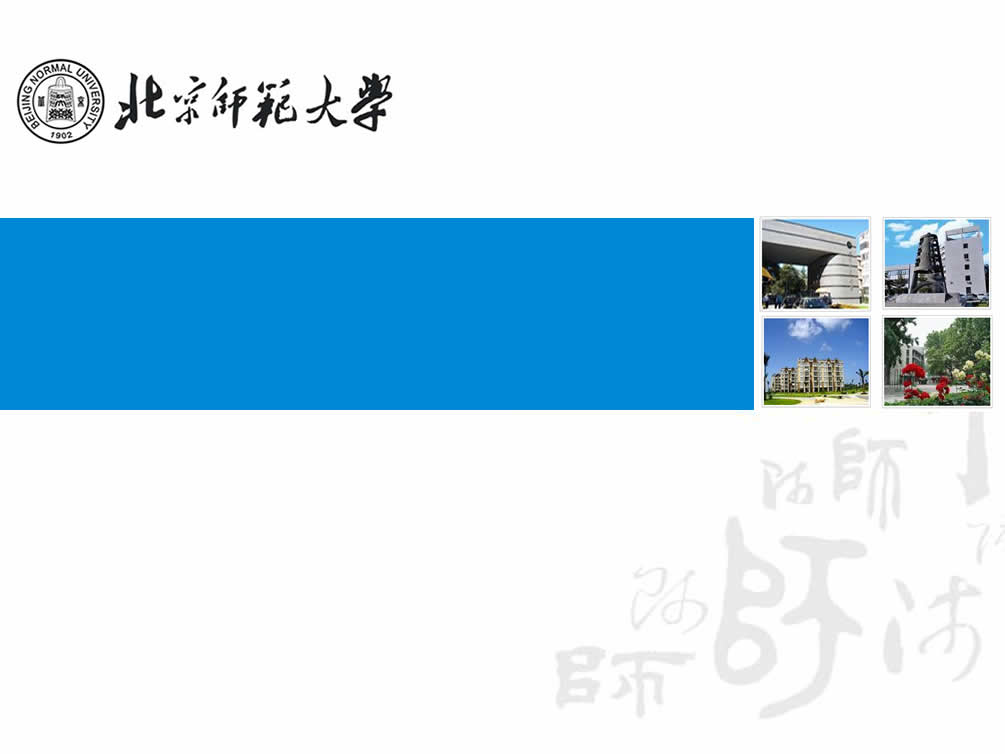 谢  谢 ！


http://math.bnu.edu.cn/~jgbao